Classified
An Untold Story
Once Upon a time…..
a content math teacher sat admiring her collection of number cards on a crisp fall night.  She gazed at them lovingly while listening to the crackling fire in her Snuggie (which was Pi themed). Boggled why anyone needed TV, video games, or cell phones when they could have a number card collection like hers.
A Glimpse of the Math Teacher’s Collection
Suddenly, it has been said that a mighty north wind swung the math teacher’s front door open and her card collection frightfully came together to form a math tornado. The math tornado, like never seen before, began to speak.
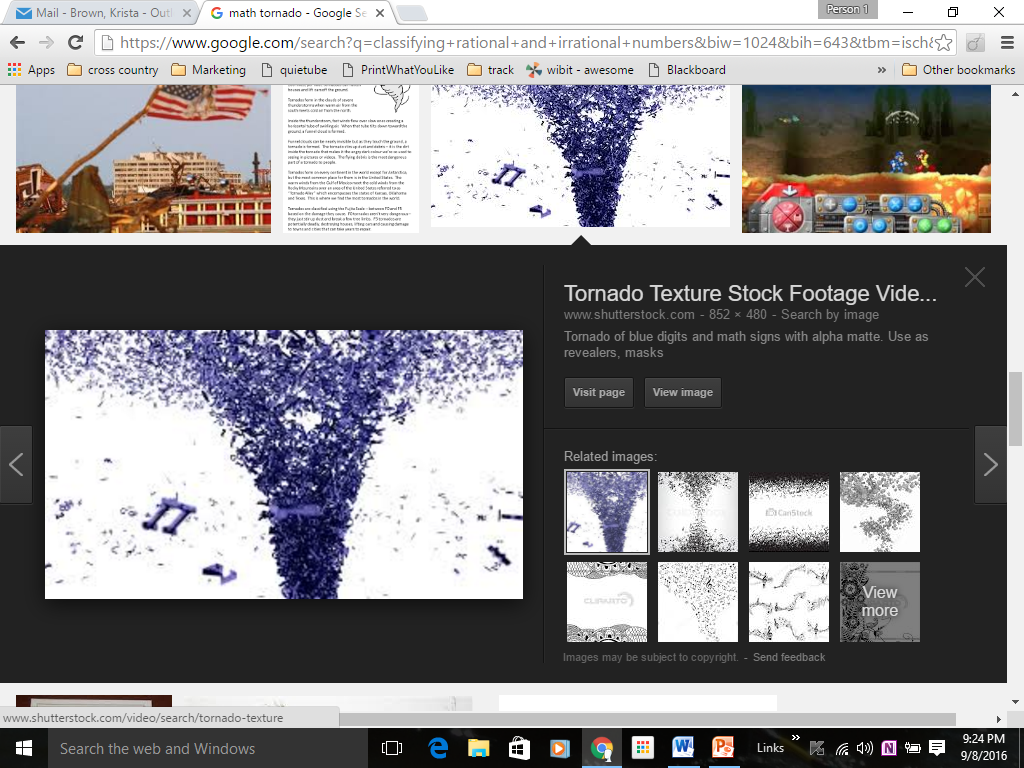 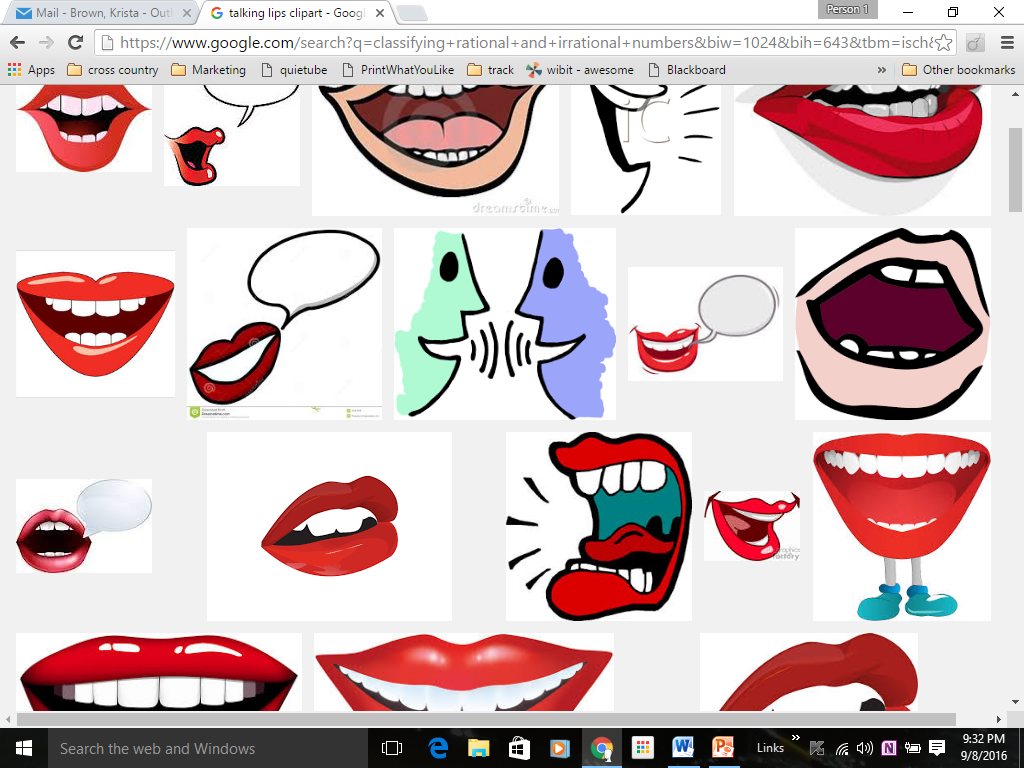 The tornado stated, “You have been chosen by the FORCE to classify numbers.  I have come to you tonight to speak on their behalf.  They demand to be placed into two groups, but not without reason.  Give them a connection that can bond them.  May the FORCE be with you.”
Task
Classify “A Glimpse of the Math Teacher’s Collection” into 2 groups.  
Give each group a name.
List commonalities of the numbers in each group.
Try again, is there another way to classify the number into two groups?